USGA Rules
Show Consideration to the Others.

No disturbance or distraction by moving, talking or making unnecessary noise. 
On teeing ground, players should not stand close to or directly behind the ball, or directly behind the hole, when a player is about to play.
On the putting green, players should not stand on another player's line of putt or, cast a shadow over his line of putt while he is making a stroke.
Scoring, a player who acting as a marker should check the score with the player concerned and record it
Golf Etiquette
To ensure safety, players shouldn't play until the players in front are out of range. Make sure no one is standing close by or in a position to be hit by the club, the ball or any stones, pebbles, twigs or the like when they make a stroke or practice swing.
Play at a good pace and be ready to invite faster moving groups to play through.
Take care of the course by smoothing bunkers, replacing divots and repairing ball marks on the green.
Golf Etiquette
Read the Local rules on the scorecard and the notice board.
Put the identification mark on your ball; many golfers play the same brand of ball and if you can't identify your ball, it is considered lost.
Count your clubs; you are allowed a maximum of 14 clubs.
Before Your Round
Don't ask for advice from anyone except your partner (i.e., a player on your side) or your caddies; don't give advice to anyone except your partners, you may ask for information on the Rules, distances and position of hazards, the flagstick, etc.
Don't play any practice shots during play of a hole.
Don't use any artificial devices or unusual equipment, unless specifically authorized by Local Rule.
During the Round
After Your Round
In match play, ensure the result of the match is posted
In stroke play, ensure that your scorecard is completed properly (including being signed by you and your marker) and return to the committee as soon as possible.
For amateurs,  please be sure to post your scores on your club website or GHIN website to ensure the accuracy of your handicap index.



Note: For 808 members, please be sure to post your score on post score page to keep your handicap index accurate. This is very important to calculate the net score in future competitions.
Rules of Play
Tee Shot

You may play your tee shot from up to two club-lengths behind the front line of the tee-markers. If you play your tee shot from outside this area:
In match play there is no penalty, but your opponent may require you to replay your stroke provided he does so immediately;
In stroke play you incur a two-stroke penalty and must play a ball from within the correct area.
Rules of Play
Playing the Ball

If you think a ball is yours but can't see your identification mark, after notifying your marker or opponent, you may mark the position of the ball and lift it to identify it. Play the ball as it lies. Don't improve your lie, the area of your intended stance or swing, or your line of play by:
Moving, bending or breaking anything fixed or growing, except in fairly taking your stance or making your swing, or
pressing anything down
Rules of Play
Your Ball in a Bunker or Water Hazard
Please do not:

Touch the ground (or the water in a water hazard) with your hand or club before your downswing, or
moving loose impediments.
Rules of Play
Playing a Wrong Ball:

In match play you lose the hole.
In stroke play you incur a two stroke penalty and must correct the mistake by playing the correct ball.
Rules of Play
On the Putting Green, you may:

Mark, lift and clean your ball (always replace it on the exact spot),
Repair ball marks and old hole plugs, but not any other damage, such as spike marks.
When making a stroke on the putting green, you should ensure that the flagstick is removed or attended.
Ball Lost or Out of Bounds:

If a ball is lost as a result of not being found or identified as his by the player within five minutes, the player must play a ball, under penalty of one stroke, as nearly as possible at the spot from which the original ball last played.
If a ball is out of bounds, the player must play a ball, under penalty of one stroke, as nearly as possible at the spot from which the original ball was last played..
Provisional ball, if a ball may be lost outside a water hazard or out of bounds, to save time the player may play another ball provisionally by inform his opponent.
Rules of Play
Ball Unplayable:

The player may deem his ball unplayable at any place on the course, except when the ball is in water hazard. he must , under penalty of one stroke:
Play a ball as nearly as possible at the spot from which the original ball was last played, or
Drop a ball behind the point where the ball lay, keeping that point directly between the hole and the spot on which the ball is dropped, with no limit to how far behind that point the ball may be dropped; or
Drop a ball within two club-lengths of the spot where the ball lay, but not near the hole.
Rules of Play
Golf Course Stakes:

Yardage Stakes
Blue:   200 yards to the center of the green.
White: 150 yards to the center of the green.
Red:    100 yards to the center of the green.
Bound Stakes and Lines
White: Out of bounds (OB).
Yellow: Water hazards.
Red: Lateral water hazards.
Blue: Ground under repair (GUR).
Green: Environmental sensitive areas(ESA).

Note: bound stakes and lines are themselves the bounds. If your balls fall on the line or touch the bound stakes, the balls will be treated as whatever the stakes or lines stand for.
What are the Stakes
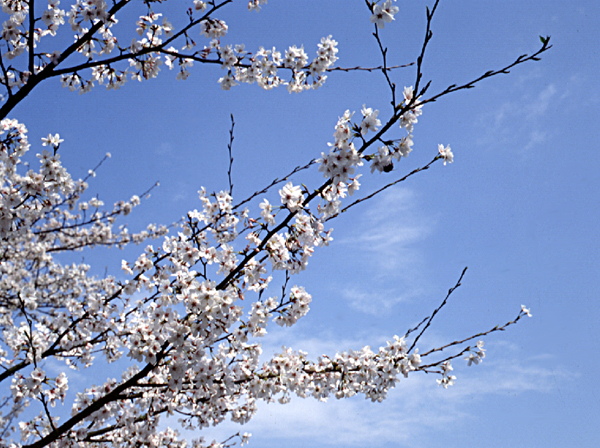 Thank You!